BPV les 7-10 Eisen stage en benaderen potentiële stage bedrijven
Planning vandaag:
Sollicitatiemails de Do’s and Don’ts
Erkenning aanvragen 
Het benaderen van potentiële stage bedrijven  Doen!
“Mystery” opdracht
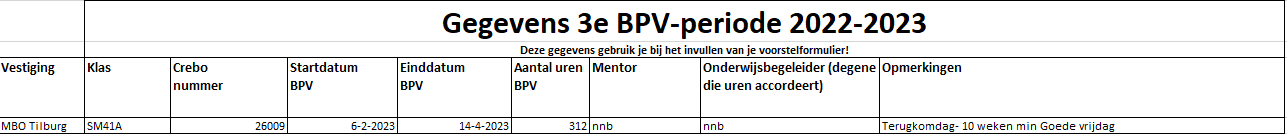 Concreet:
Het bedrijf staat op het CREBO nummer 26009 op www.stagemarkt.nl
In totaal loop je 312 uur stage
Do’s & Don’ts voor het schrijven van een sollicitatiemail
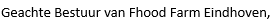 Opbouw motivatiebrief:
Maak meteen duidelijk wat je wilt
Maak je motivatiebrief meteen al persoonlijk
Stel jezelf kort voor
Koppel de gestelde eisen in de vacature aan voorbeelden
Wat is je doel en wat wil je nog leren
Sluit af
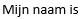 Erkenning aanvragen Stage
Wil je ergens stage lopen maar het bedrijf is niet erkend voor 26009, dan is er een mogelijkheid om een erkenning aan te vragen. Hoe?
Laat het bedrijf op stagemarkt de aanvraag starten, zie de afbeelding links.
Het bedrijf moet dan gegevens aanleveren om een erkend leerbedrijf te worden. Het bedrijf moet dit doen, niet jij of de BPV-coördinator, het bedrijf!
Erkenning aanvragen duurt 2 á 3 weken, dus ben op tijd!
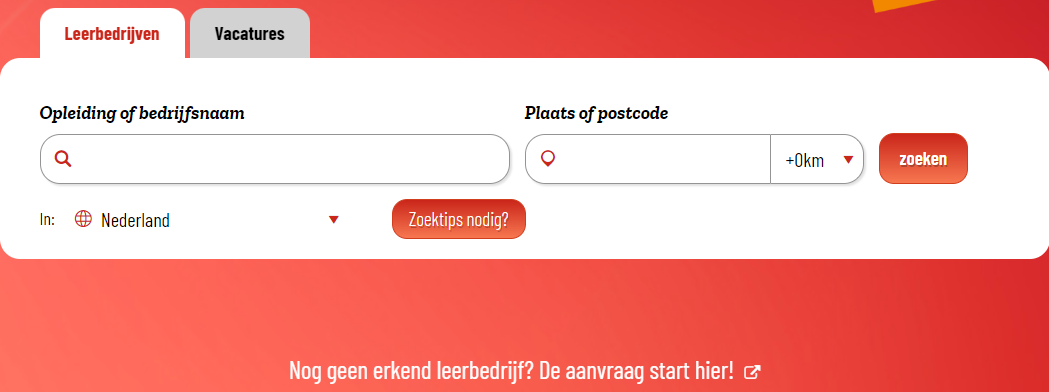 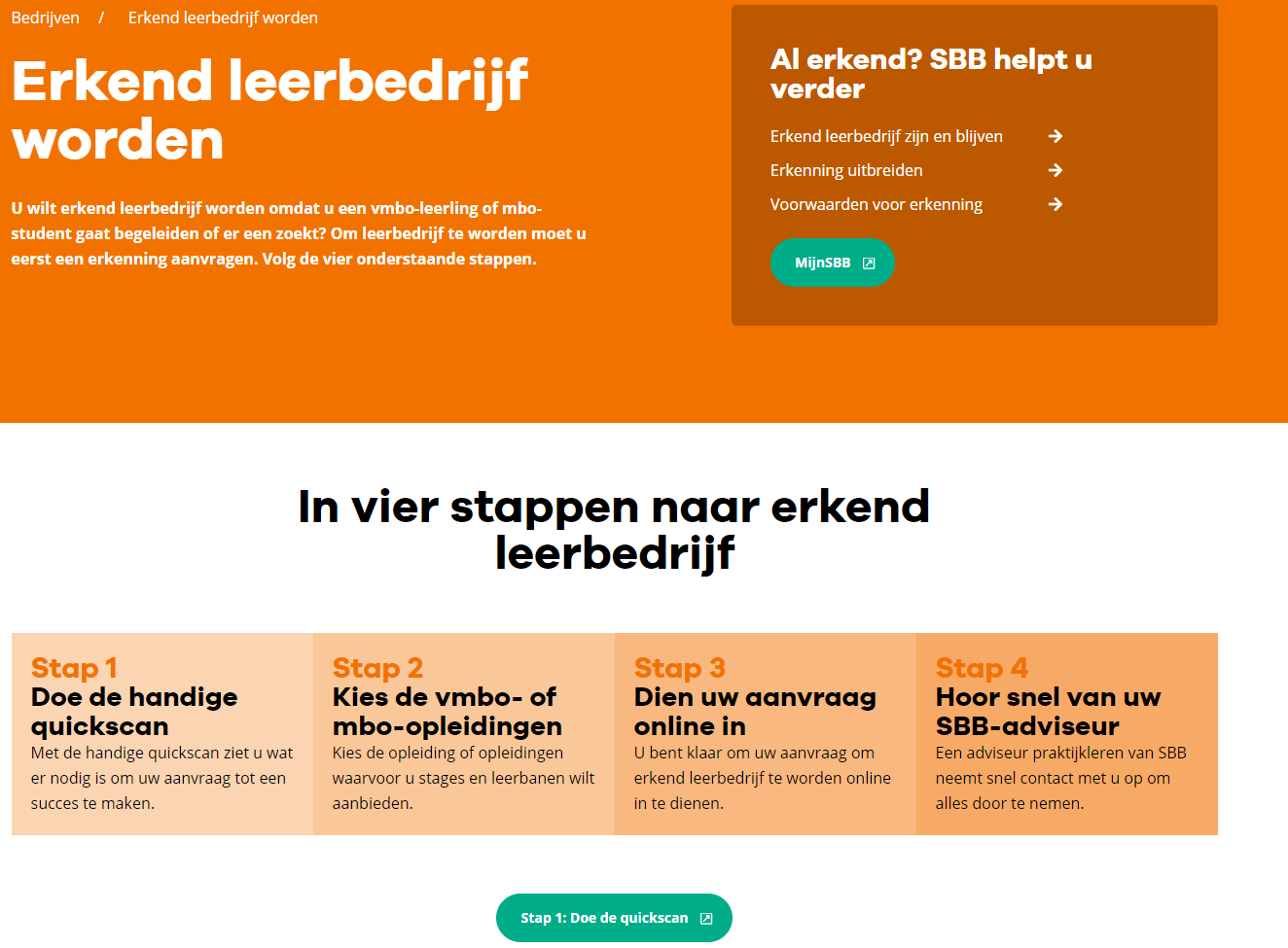